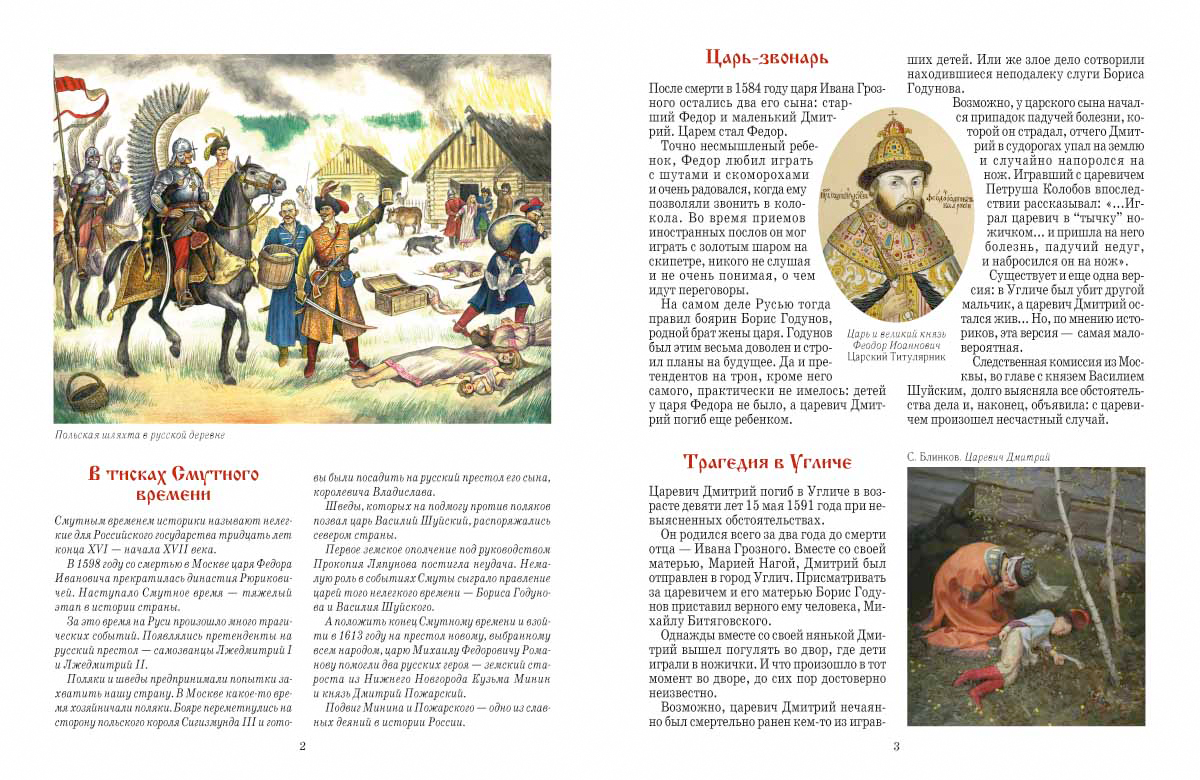 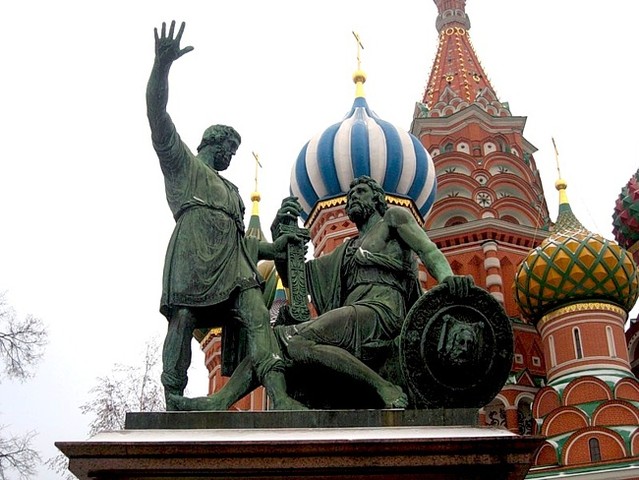 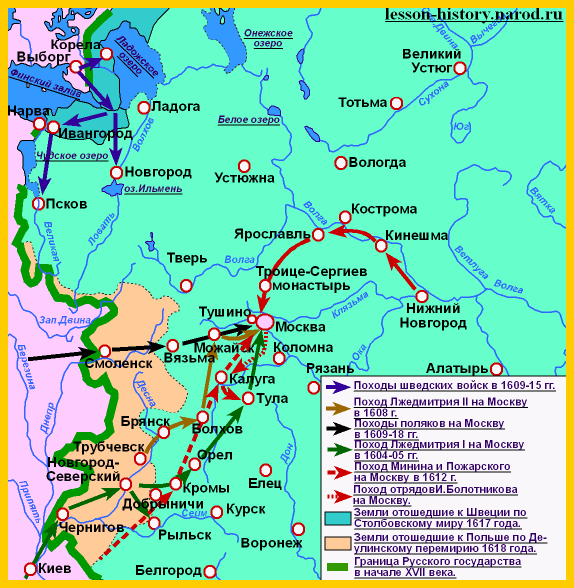 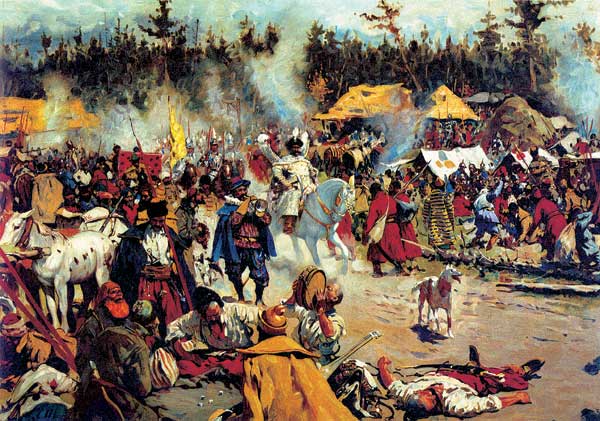 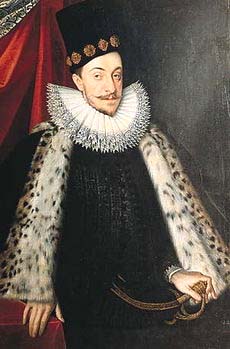 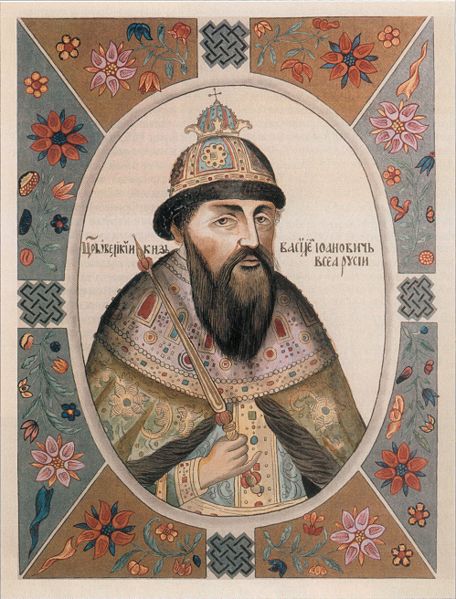 Царь Василий Шуйский
Король
 Сигизмунд
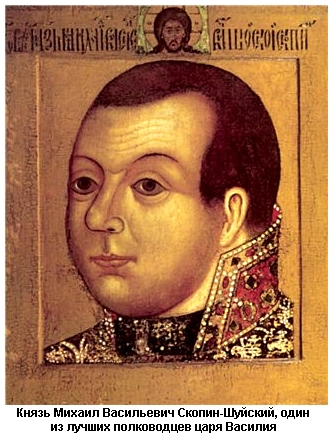 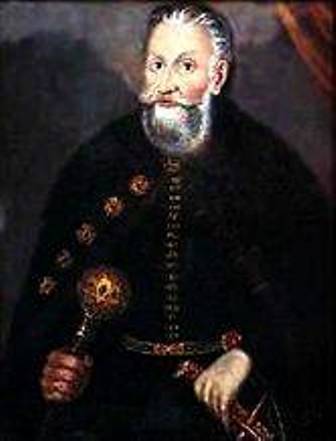 Гетман С. Жолкевский
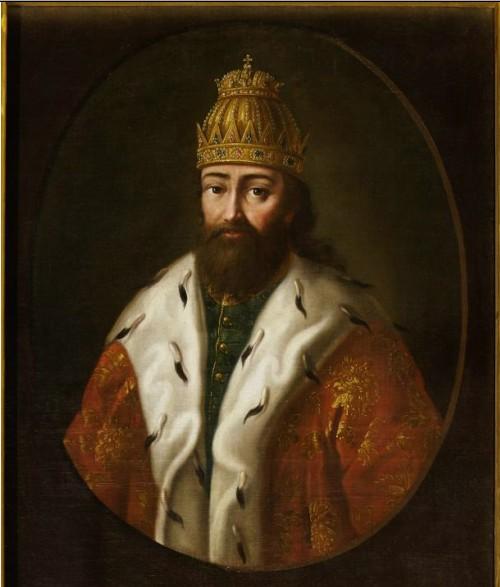 ?
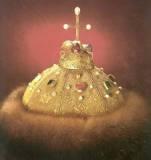 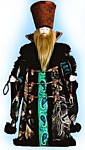 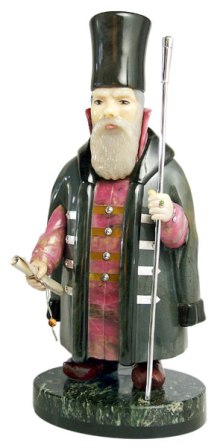 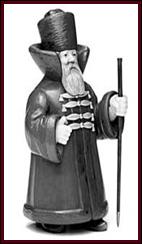 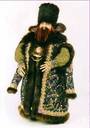 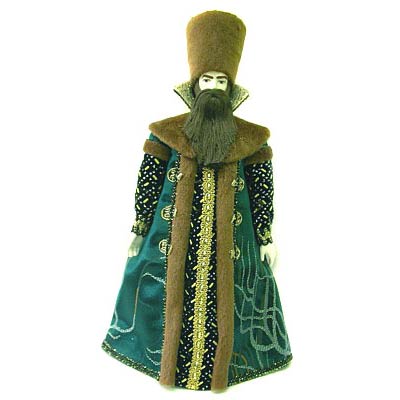 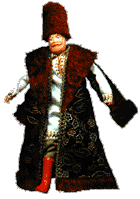 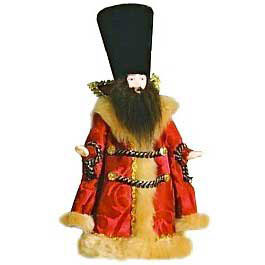 Работа с документом. Приглашение на престол королевича Владислава
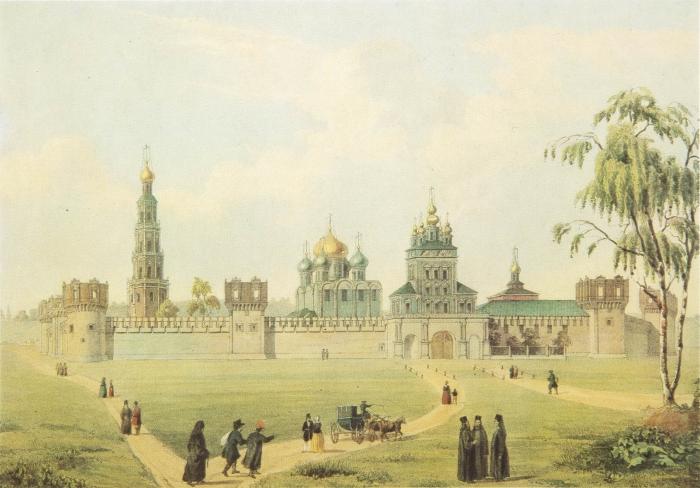 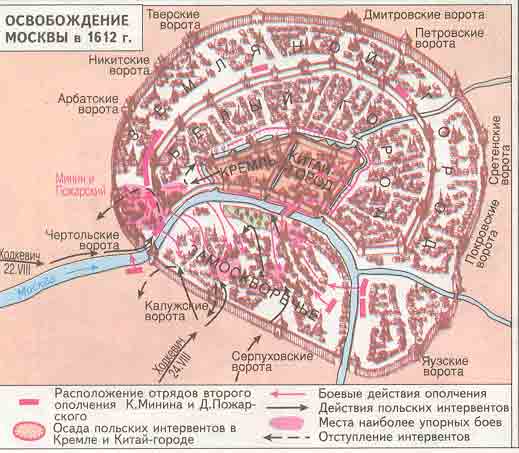 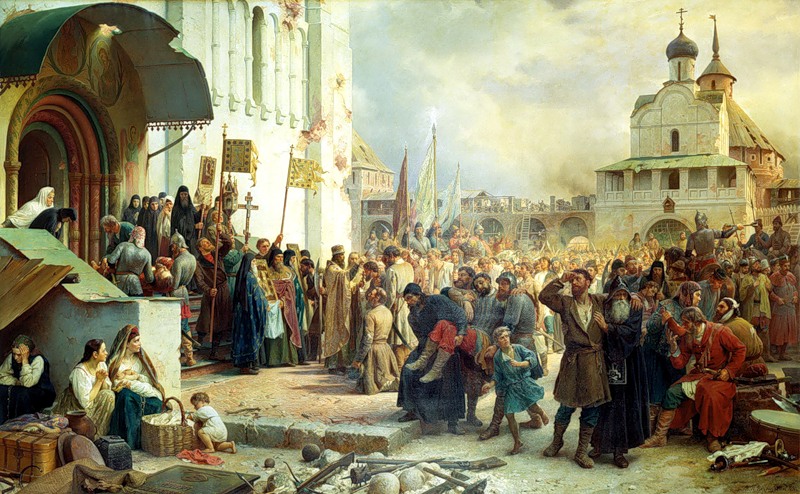 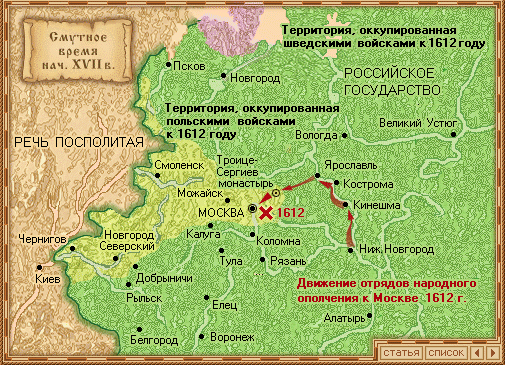 1611 год – образование Первого ополчения в Рязани возглавляемого П.Ляпуновым.
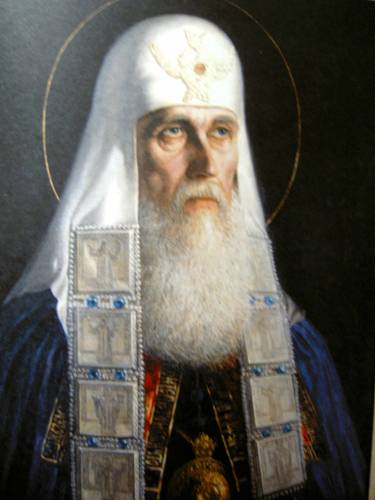 Патриарх Гермоген. Художник В. Шилов.
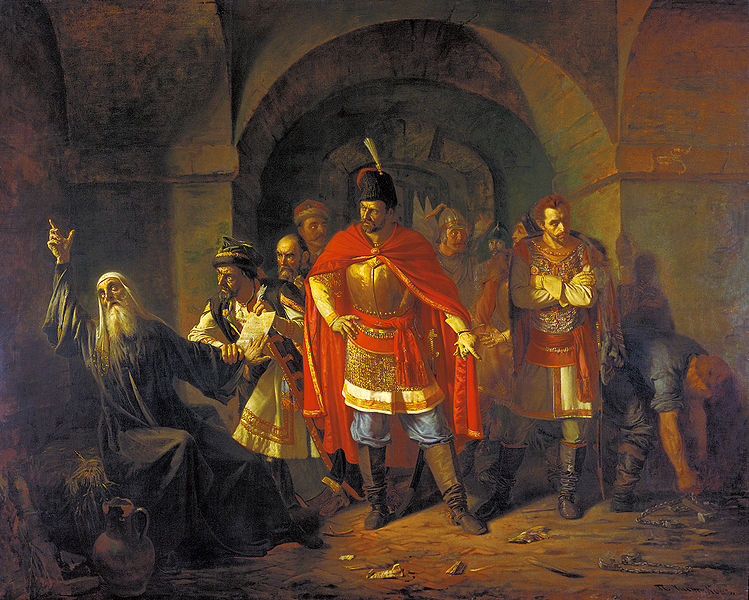 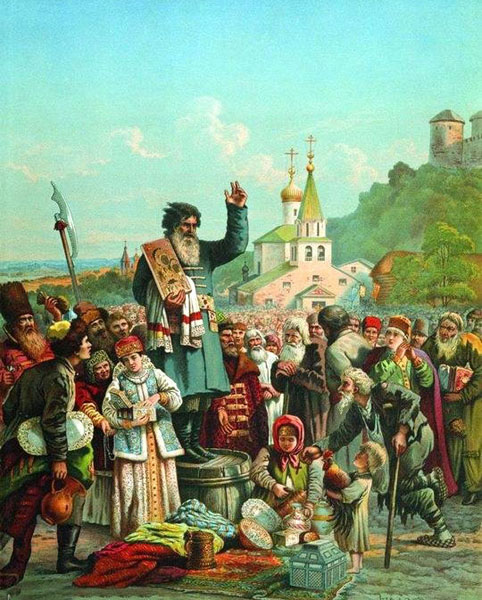 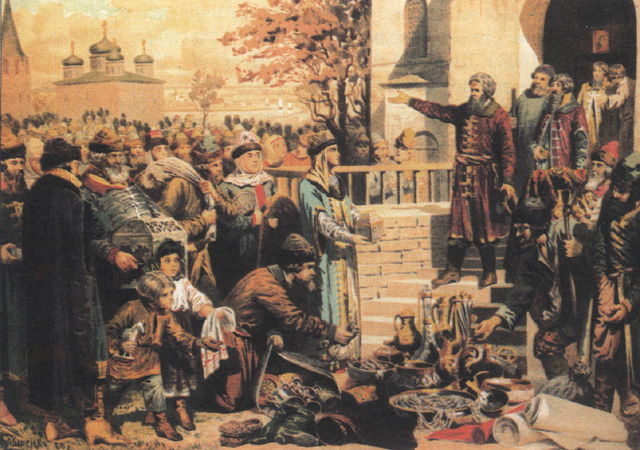 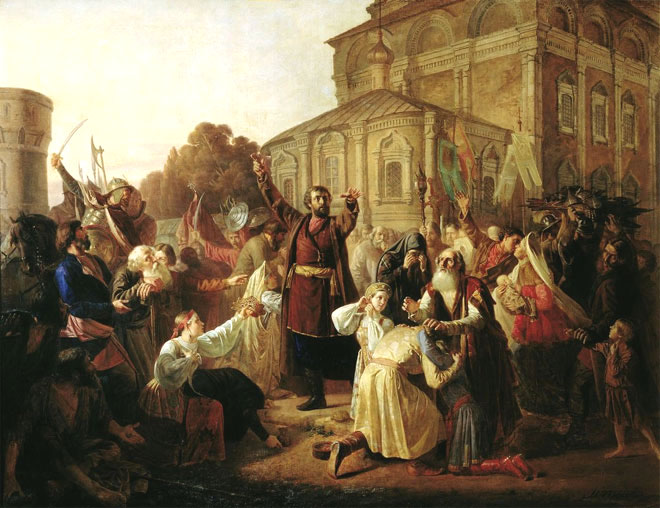 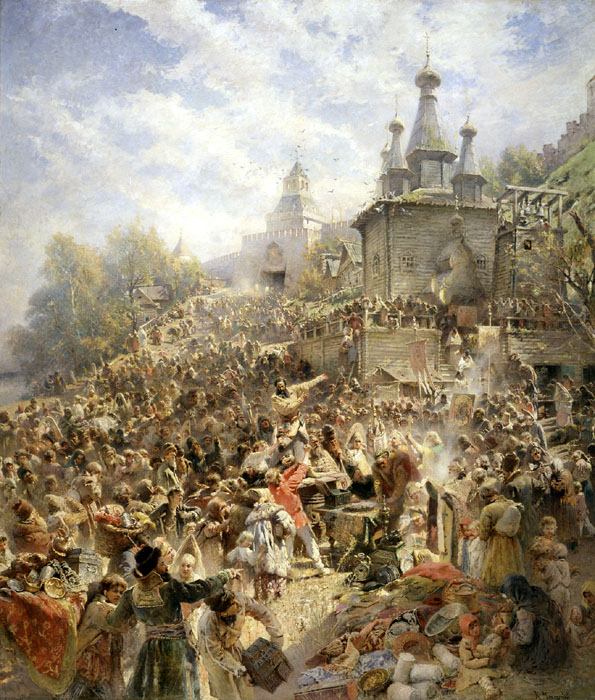 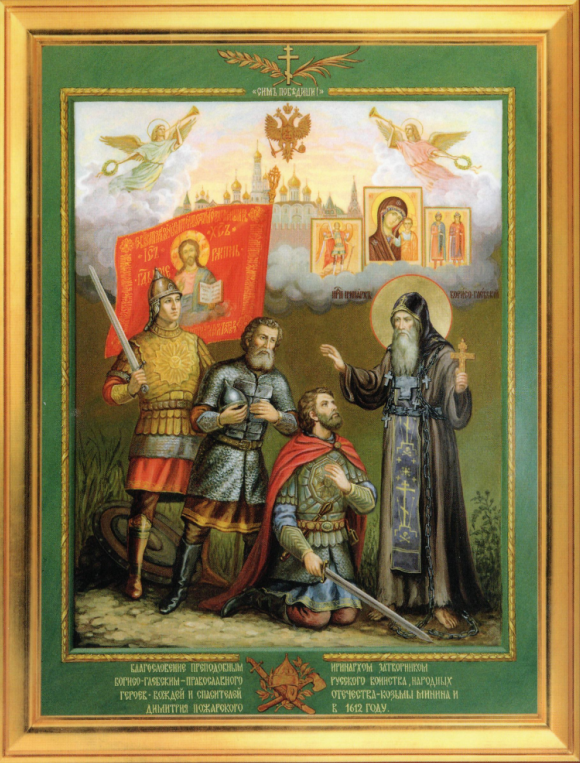 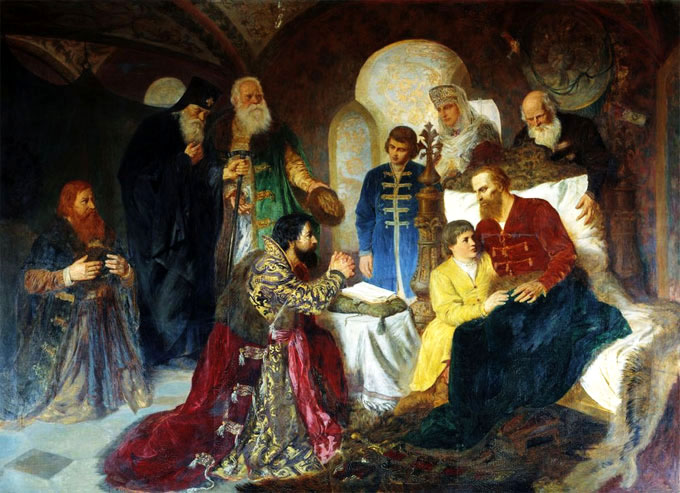 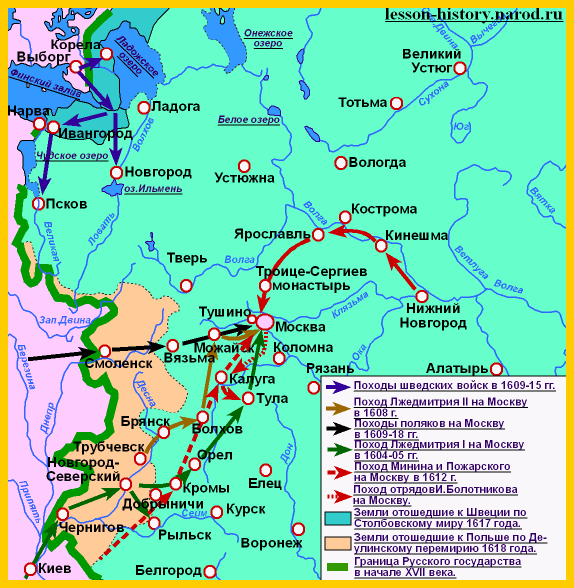 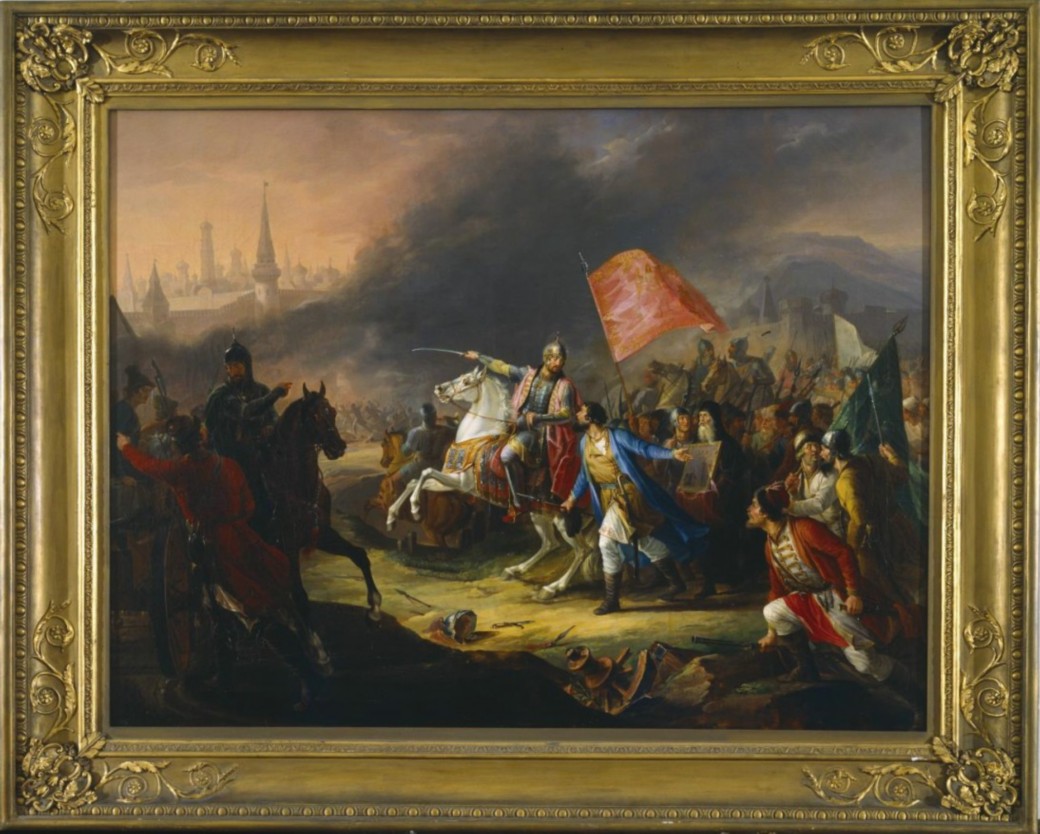 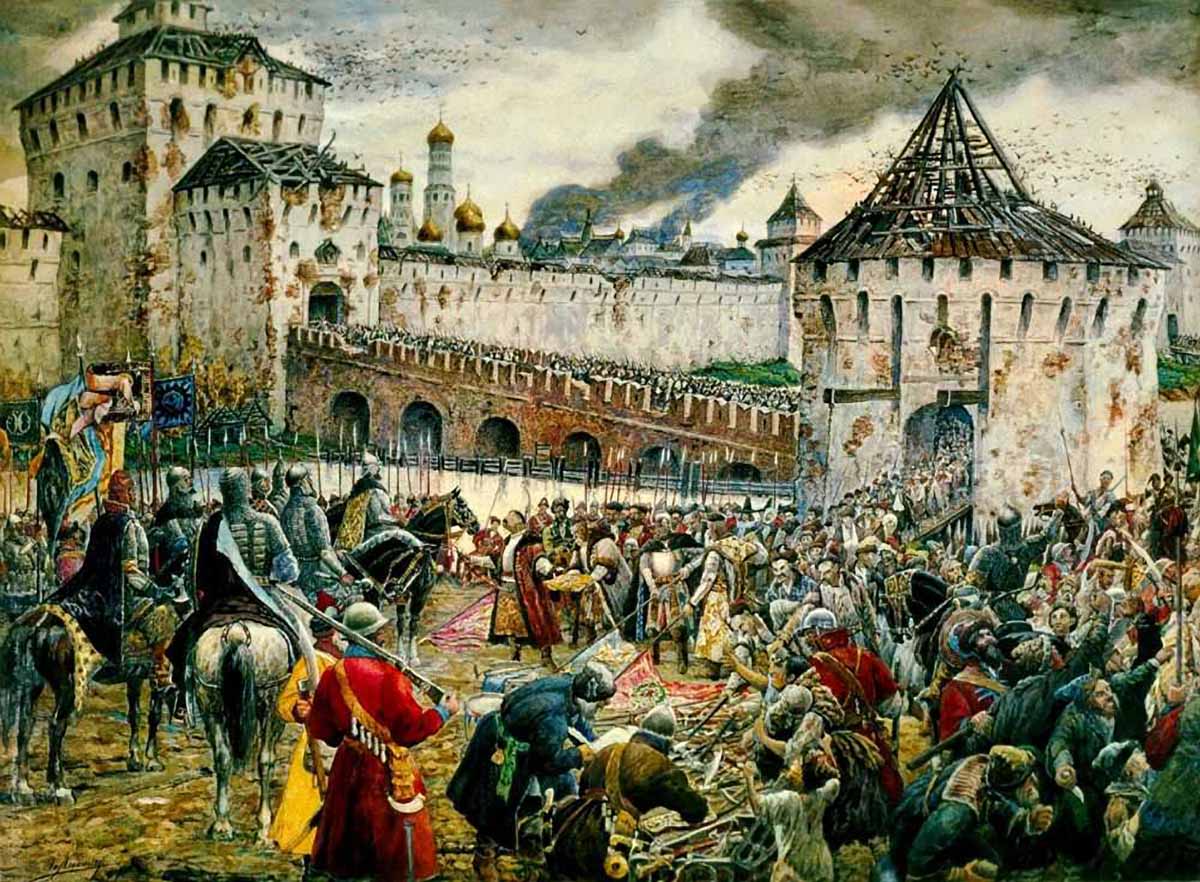 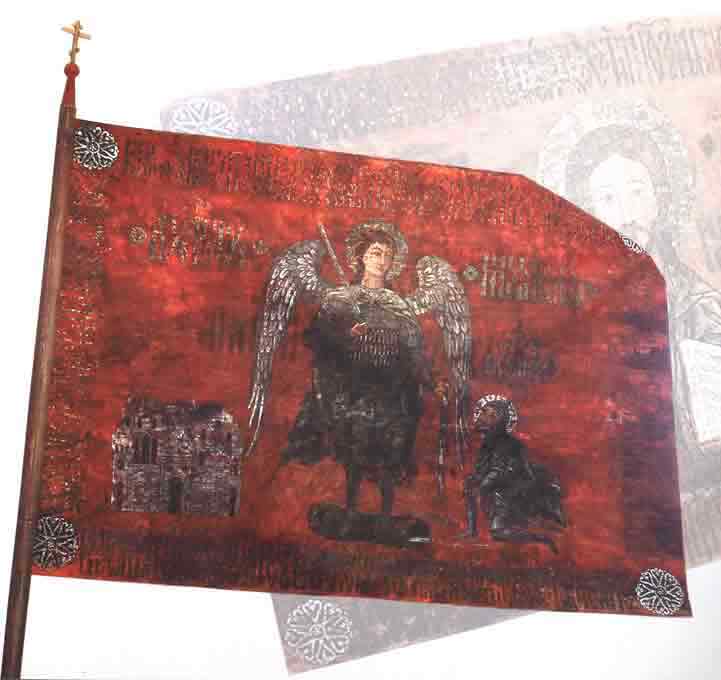 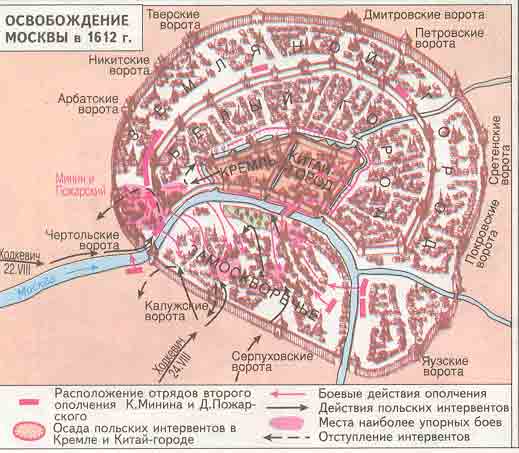 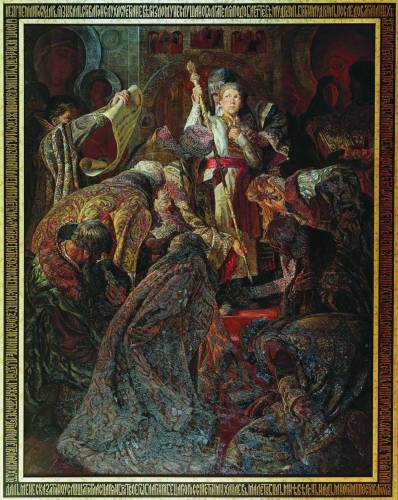 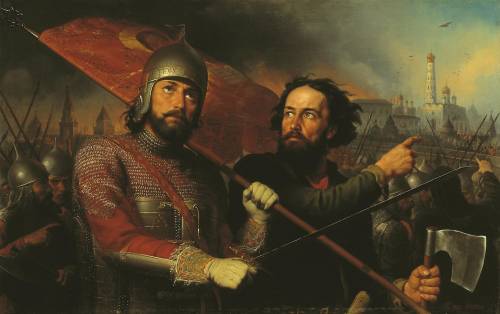 1613 г -   На Земском соборе избран новый царь -  Михаил Федорович Романов                                                                   
                                                                /1613-1645г/
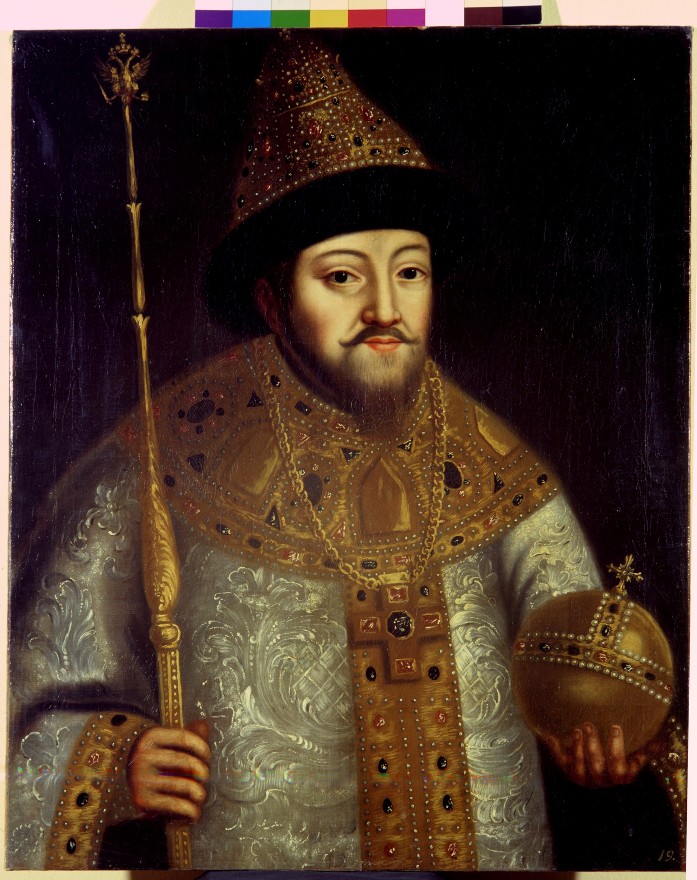 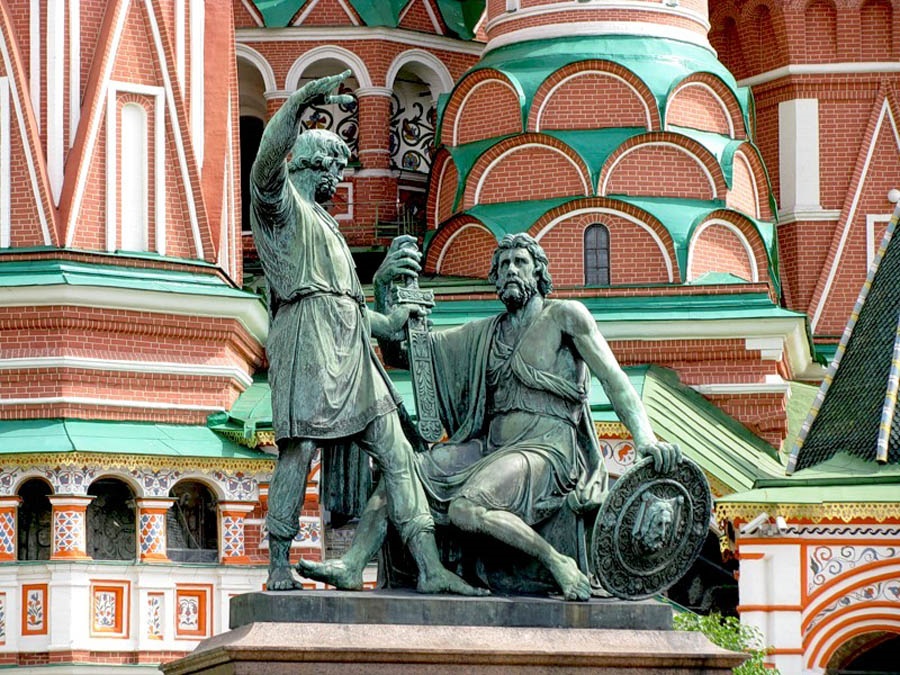